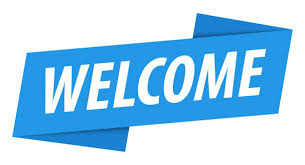 AGRICULTURE SYSTEM IN ANCIENT INDIA
The chief occupation of the people was agriculture. They ploughed the ground, the plough being drawn by two oxen fastened to the yoke with hempen or leather traces and driven with a goad. The ploughshare was made of iron, which supplanted the older ploughshare made of khadira wood.
INTRODUCTION
Agriculture plays a vital role in India‟s economy. The Indian agriculture system began as early as 9000 BC. During this period, techniques were developed for the settled mode of production in agriculture and wheat, barley and jujube were the popular crops that were domesticated in the subcontinent by 9000 BC. The farm sector is contributing greatly to the productivity and stability of the country's economy due to which it has been believed that agricultural prosperity is fundamental to national prosperity. At present It accounts for about 18% of India‟s gross domestic product, provides employment to 58 per cent of her working population and the rural households depend on agriculture as their principal means of livelihood. Agriculture, along with fisheries and forestry, is one of the largest contributors to the Gross Domestic Product (GDP). New techniques were developed in the Neolithic period to improve the method of agriculture system like threshing, planting crops in rows, cotton spinning and storing grains in granaries. And they passed their improved techniques of agricultural production to the next generation. This transformation of knowledge was the base of further development of agriculture in India.  The recognition of the origins and the historic, non environmental limitations on distribution of useful plants which arises from such study has many practical applications today. Hence, it is pertinent to study the system of Indian agriculture in ancient times.
ANCIENT INDIAN AGRICULTURE, IN PRE HARAPPAN PERIOD
1.1.Ancient Indian Agriculture System in Indus Valley Civilization Indus Valley civilization relied on the considerable technology achievements of the pre-Harappan culture, including the plough. The farmers of the Indus Valley grew peas, sesame and dates. Rice was also cultivated in the Indus Valley Civilization. The method of agriculture which Indus civilization people practiced was rainfall harvesting. Due to discovery it came into the light that Indus civilization people had a series of massive reservoirs to meet the city‟s needs during the dry season. The main basis for the Indus valley economy was mixed farming. Irrigation was developed in the Indus Valley Civilization by around 4500BC. As a result of this innovation in irrigation, the size and prosperity of the Indus civilization was grown. Sophisticated irrigation and water storage systems were developed by the Indus Valley Civilization, including artificial reservoirs at Girnar dated to 3000 BC and an early canal irrigation system in 2600 BC.
1.3.Ancient Indian Agriculture in Mauryan Empire
1.3.Ancient Indian Agriculture in Mauryan Empire The Mouryan Empire (322-185BCE) categorized soils and made meteorological observations for the agricultural use. Other Mauryan facilitation included construction and maintenance of dams and provision of horse-drawn chariots which was quicker than traditional bullock carts. The Greek diplomat Megasthenes (300BC) in his book Indika provides an eyewitness account of Indian agriculture at that time. He writes, “India has many huge mountains which abound in fruit-trees of every kind, and many vast plains of great fertility. The greater part of the soil is under irrigation and consequently bears two crops in the course of the year. In addition to cereals, there grows millets and different sorts of pulse and rice throughout India. Since there are two monsoons in the course of each year the inhabitants gather in two harvests annually.”
ANCIENT SOUTH INDIAN  AGRICULTURE
1.4.Ancient South Indian Agriculture The agriculture scene of South India was equally bright in Ancient India. The south people cultivated a wide range of crops such as rice, sugarcane, millets, black pepper, various grains, coconuts, beans, cotton, tamarind and sandalwood, jackfruit, coconut, palm, areca and plantain trees etc. systematic ploughing, manuring, weeding, irrigation and crop protection was practiced for sustained agriculture in South India. Water storage systems were designed during this period. Kallanai (1st -2 nd century AD), a dam built on river Kaveri is considered the as one of the oldest water-regulation structures in the world that is still in use.
1.5.Ancient Indian Agriculture in Chola Period
1.5.Ancient Indian Agriculture in Chola Period The agrarian society in South India during the Chola Empire (875-1279) reveals that collective holding of land slowly gave way to individual plots, each with their own irrigation system during Chola rule. The Cholas also had bureaucrats which oversaw the distribution of water, particularly the distribution of water by tank-and-channel networks to the drier areas. The growth of individual disposition of farming may have led to a decrease in areas of dry cultivation.5 The Indian economy in the pre-British period consisted of isolated and self-sustaining villages on the one hand, and towns, which were the seats of administration, pilgrimage, commerce and handicrafts, on the other. Means of transport and communication were highly underdeveloped and so the size of the market was very small. To understand the agriculture system in pre-British India, it is essential to study the structure and character of the village community, the character of internal and foreign trade, the state of the means of transport and communications.
ROLE OF AGRICULURE IN INDIAN ECONOMY
Agriculture has always played a dominant role in the Indian economy from the very beginning. It also provides employment to about seventy percent of the working population in the country, besides ensuring raw materials for most of our industries. Apart from these material considerations, agriculture offers a way of life based on human values of cooperation and labour.
Agriculture invariably, has been a bedrock for a rich and living culture and civilization of India. The well-being and progress of the nation is closely connected with agriculture. So agriculture and farming profession deserve to be respected for the prosperity of the country
Agriculture Development in Ancient and Medieval India
Agriculture has always played a dominant role in the Indian economy from the very beginning. It also provides employment to about seventy percent of the working population in the country, besides ensuring raw materials for most of our industries. Apart from these material considerations, agriculture offers a way of life based on human values of cooperation and labour. Agriculture invariably, has been a bedrock for a rich and living culture and civilization of India. The well-being and progress of the nation is closely connected with agriculture. So agriculture and farming profession deserve to be respected for the prosperity of the country.
       The archaeological excavations at Harappa, Mohenjodaro, Rakhigarhi and Lothal tell us that the Indus Valley Civilization has witnessed among others the use of plough and the wheeled cart in raising the production of wheat, barley, rice, maize, millets, cotton, etc. Horticulture was concentracted around the urban centres with a preponderance of people, not directly engaged in agriculture. The Harappan culture (3500 B.C. – 1500 B.C.) is, rightly called the age of irrigated farming
MAJOR CROPS GROWN IN ANCIENT INDIA
It is also quite clear from the archaeological excavations that the agriculture and animal husbandry went together. Even the pre-Harappan levels of Kalibangan in western Rajasthan, had domesticated cattle. India was also regarded as the home of Mung and mash. In the vedic and post-Vedic period mash enriched the Indian diet, cookery and religious ceremonies to great extent.2 It is thought that rice, which is the most extensively cultivated crop in the world and which serves as the staple food for the largest population these days, had its cultivation originated in India, Burma or Indo-China.
AGRICULTURE IN VEDIC LITERATURE
Furthermore, the Vedic literature indicates that the cultivators in the Vedic period possessed a fair knowledge of the fertility of land, selection and treatment of seeds, seasons of sowing and harvesting, rotation and other cultural practices of crops, manuring for increase of production of crops and the like. Jaittiriva Samhita mentions that rice would be sown in summer and pulses in winter on the same field
AGRICULTURE IN BUDDIST PERIOD
During the Buddhist period people retained their interest in agriculture.
The usefulness of cattle was also fully realised by the people. The evolution of gardening is intimately associated with Buddhist temples and monasteries. The Mauryan period also, laid great stress on the promotion  agriculture, forest produces, pasture lands, cows, horses and elephants
The animal husbandry made a tremendous progress and the veterinary service was made available to the community. Magasthenes, the Greek ambassador at the court  Chandragupta Maurya (321 BC – 297 BC) records that “Famine has never visited India and there has never been a general scarcity in the supply of nourishing food”
AGRICULTURE : A MAJOR SOURCE OF INCOME
The Arthashastra, the chief source of all sorts of knowledge of this period, mentions the name of various crops like Sali (rice), varichi (rice), tila (sesamum), masha, masura, yoda(barley), godhuma (wheat), atasi (linseed) and sarshapa (mustard). The mash pulse began to be used as a horse food during the
Mauryan and Kushan period
AGRICLTURE DURING KING  ASHOK PERIOD
Ashoka (273 B.C. – 232 B.C.) actively promoted arboriculture and
horticulture. ‘Sanchi’ provides us with a glimpse of this culture. Veterinary
hospitals were state institutions and were functioning all over the empire during
the Ashoka period. After the Mauryans, the Sungas ruled India. In this period
2
brick-wells and improved agricultural implements of iron were found in
abundance. Cultivation of rice and coconut palms was done extensively
The people of Deccan, the Satvahans (Andhras) cultivated cotton and
Andhra was known for its cotton cloth, because of extensive cultivation of
cotton there. According to R.S. Sharma, “the art of transplanting rice seedlings
was widely practiced in the first two centuries in the deltas of Krishna and
Godavari, which became the rice bowl of south India”. Iron technology made
great progress in the age of Satvahans (235 BC – 25 A.D.) and Kushan (78
A.D. – 200AD
The south Indian culture, which broadly fall into two groups, viz. the
Tamil group, comprising Pandyas (560-920), Cheras, Cholas (850-1311),
Hoysala (1022-1342), Kakatiyas (1100-1323) and Pallavas (550-912) and the
Deccan group comprising Chalukyas (535-1200) and Rashtrakutas (735-993) is
endowed with a powerful originality. Though these states were engaged in
fighting among themselves and nibblings at each others territories, yet their
contribution to agriculture and to the culture of India as a whole is of
tremendous importance.
During the period of the Guptas (A.D. 300 - 550) the Hindu culture was
at its peak. Besides renaissance in art, literature and science, agriculture also
flourished greatly. But the land taxes were heavy, Dr. R.S. Sharma, states that
in the Gupta period land taxes increased in number and these on trade and
commerce decreased. Probably, the king collected taxes varying from one-
fourth to one-sixth the produce. In addition to all this, whenever the royal army
passed through the country-side, the local people had to feed it. The peasants
had to supply animals, foodgrains, furniture etc. for the maintenance of royal
officers on duty in the rural areas.
VEDIC  PLANT PTRECTION METHODS
Our sources of information about the life of the people and their agriculture and horticulture in the Gupta age are Vatsyayana’s Kamasutra, Varahamihira’s Brhatsamhita and Amarsimha’s Amarakosa. Varahmihira was an astronomer, astrologer and encyclopaedist. He flourished in the period A.D. 505-587. His Brhatsamhita provides information on agriculture, botany and zoology, apart from astronomy, medicine, metallurgy and geography. It describes specific characteristics of animals and the treatment of plant diseases. The Brhatsamhita and the Puranas particularly the Agnipurana, incidentally deal with the selection of land, manuring, cultivation,, collection and the treatment of seeds, sowing, planting, reaping and grafting. The Brhatsamhita meantions the names of some plants and the method of their propagatio
PACKAGE OF PRACTICES IN AGRI.
The ploughmen sang merrily to the steers while ploughing; they bedewed the furrow with ghi and honey before sowing. The fields were watered by means of irrigation canals, from wells or lakes, or by raising water from wells by means of wooden or metal buckets tied to a rope pulled round a stone pulley. They kept away birds from robbing them of the growing corn by uttering loud cries. They reaped the fields with sickles and stacked the sheaves near, leaving three sheaves, to the good goblins that guarded the field. Four sheaves were tied together and hung in the house to propitiate the goddess of the house.
They threshed them on threshing-floors, winnowed the corn in winnowing baskets and then carted it to their homes and stored it in granaries. It was measured before being stored, the unit of measure being called khari.
METHOD OF CULLTIVATION
Sacrifice to the gods is figuratively described as agriculture. “Lay on the yokes, and fasten well the traces. Formed is the furrow; sow the seed within it. Through song we may find hearing fraught with plenty: near to the ripened grain approach the sickle; wise, through desire of bliss from gods, the skilful bind that traces fast, and lay the yokes on either side. Arrange the buckets in their place: securely fasten on the straps. We will pour forth the well that hath a copious stream, fair-flowing well that never fails.”
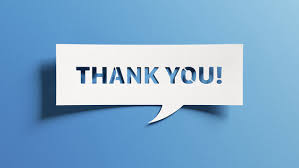